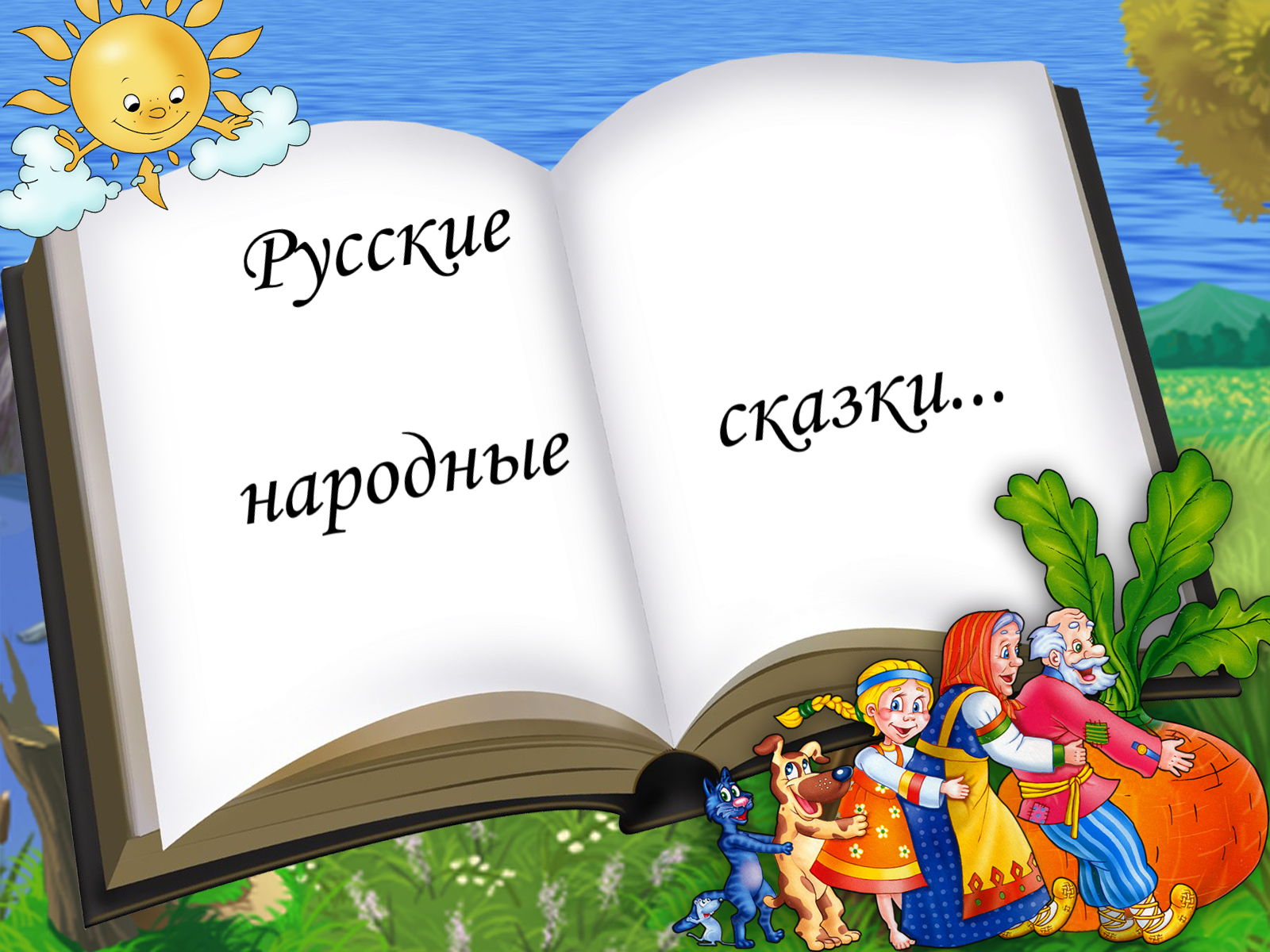 Пособие дидактических игр
Подготовила: Ильина А.И.
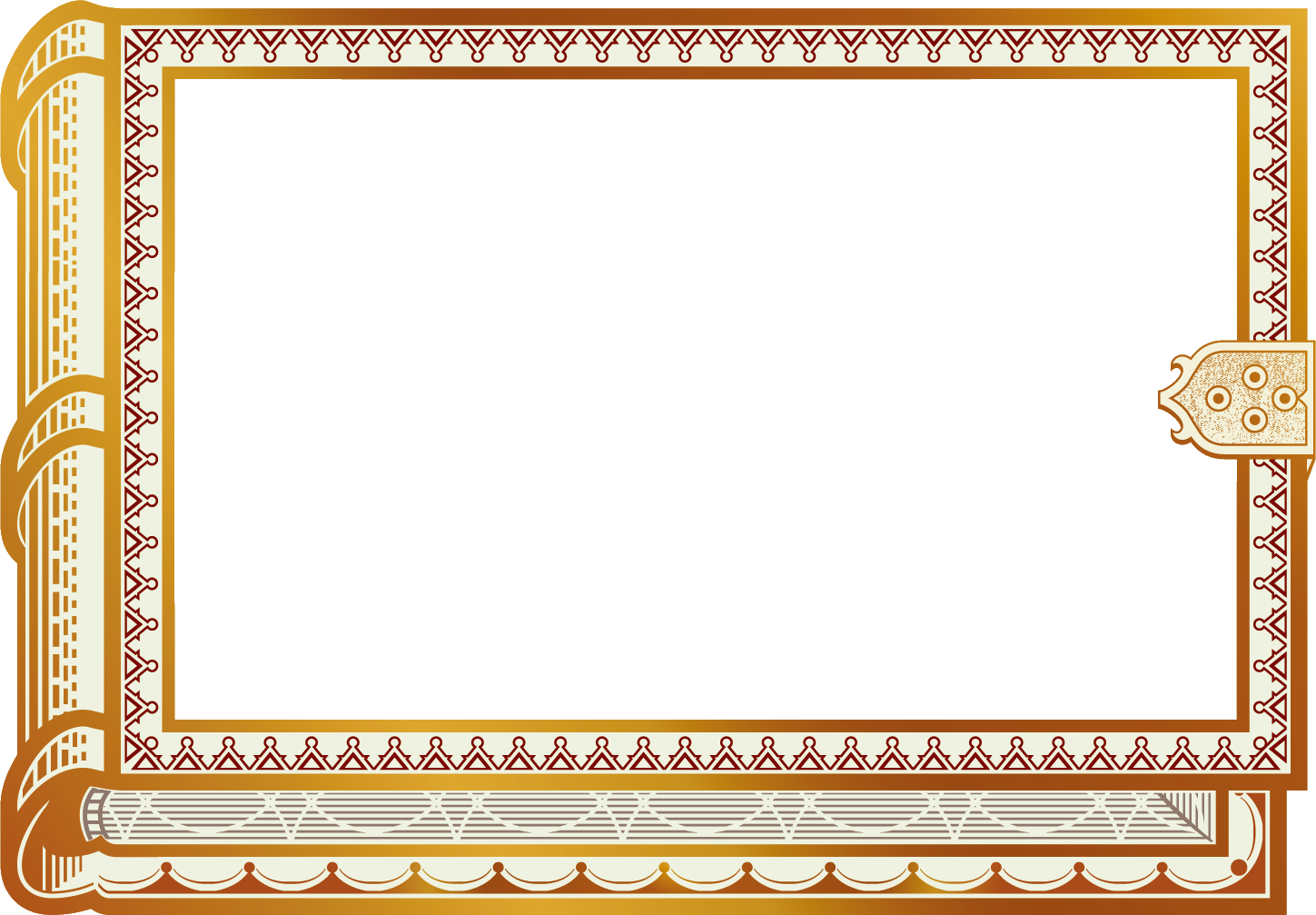 Патриотическое воспитание возможно посредством любых видов народных сказок. 
      Сказка - благодатный и ничем незаменимый источник воспитания любви к Родине. 
      Сказка – это духовные богатства культуры, познавая которые, ребенок познает сердцем родной народ.
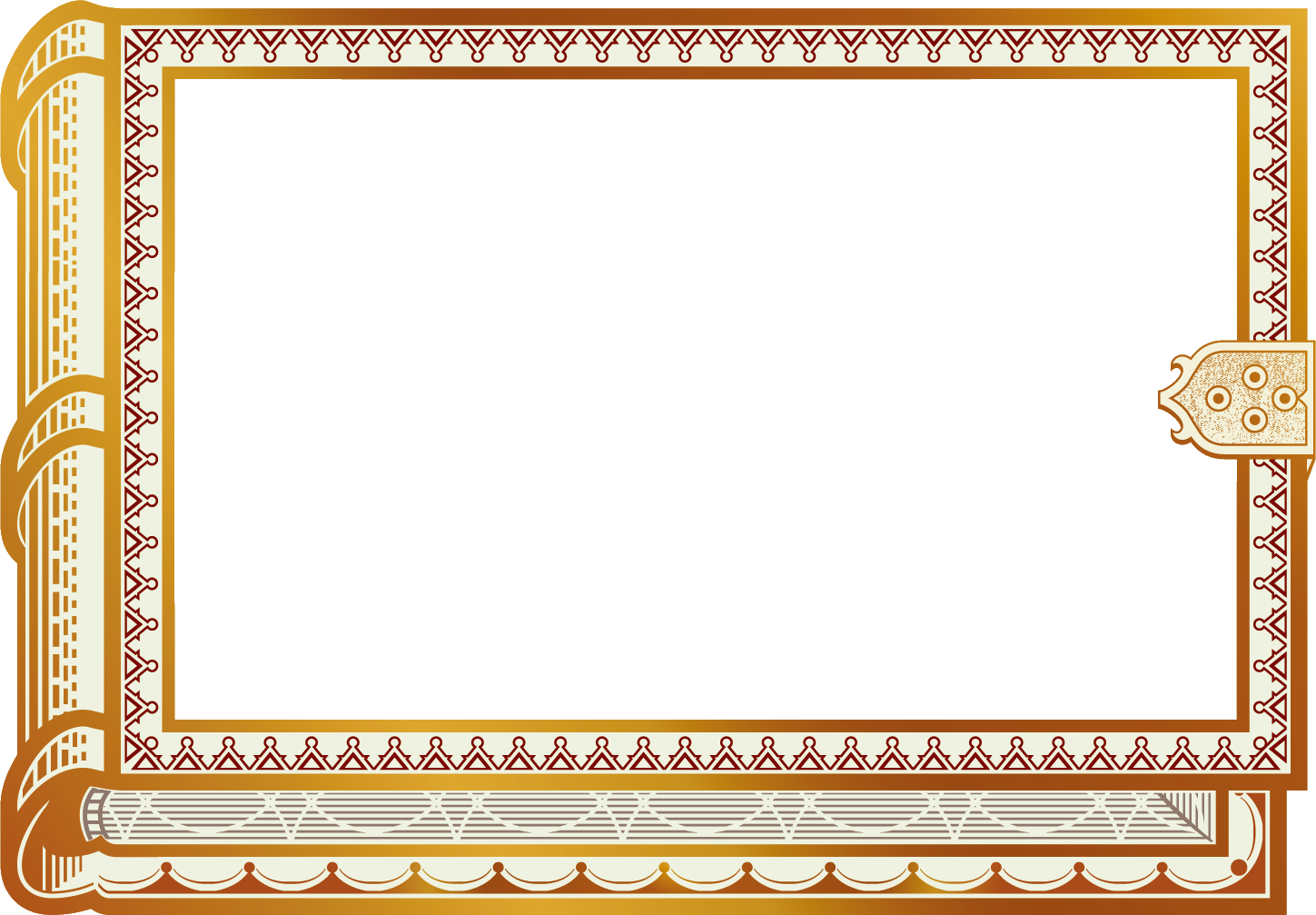 Русские народные сказки – уникальный материал, позволяющий раскрыть детям такие морально-нравственные истины, как: 
     Знакомят детей с предметами русского быта (скалка, кадка, печь, коромысло и т.д.).
     Побуждают вызвать интерес к русским традициям, к жизни русских героев; стремление помочь ближним, уважение к старшим, почитать своих родителей, близких и пожилых людей, нести ответсвенность за меньших. 
     Воспитывают доброту, честность, порядочность, гостеприимство, дружелюбие, трудолюбие, взаимопомощь, любовь друг к другу, окружающему миру, чувство ответственности за все, что нас окружает.
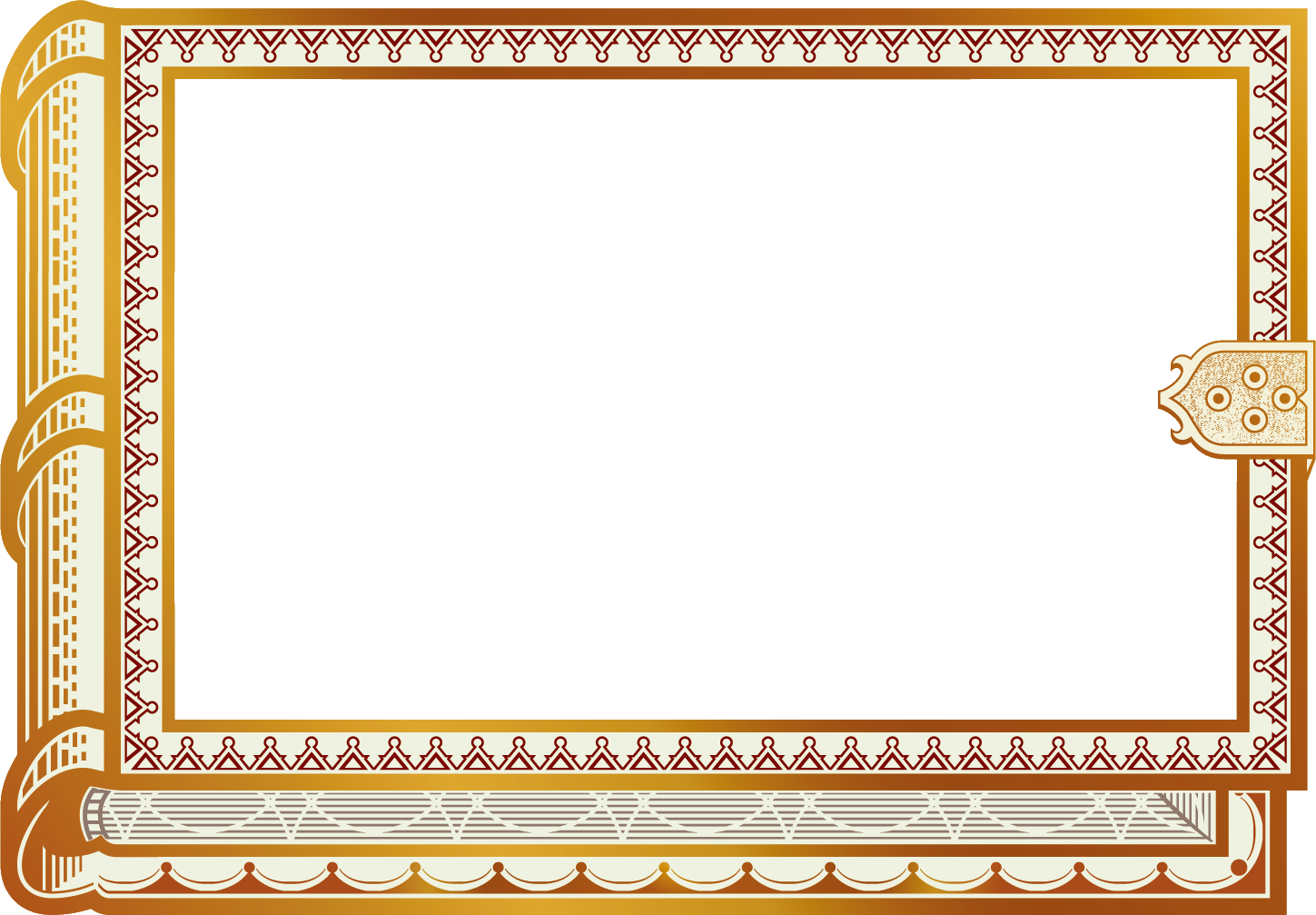 Сказки сопровождают детей с раннего детства
Цель: Создание пособия дидактических игр 
    для формирования основ патриотического 
    сознания детей через потенциал русских народных сказок.
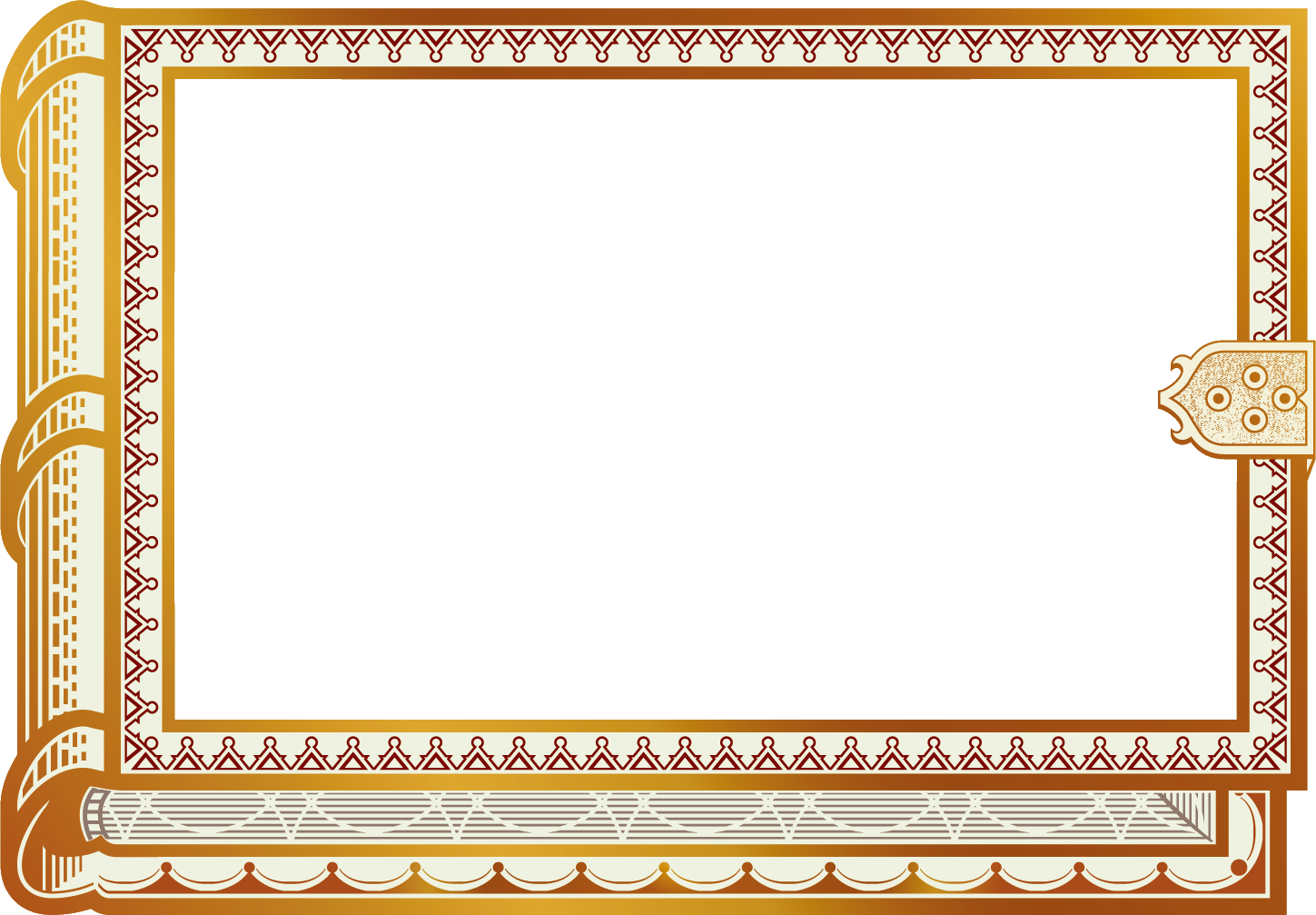 Для детей раннего возраста группы «Звездочка» (2-3года) разработана серия дидактических игр на липучках, по мотивам русских народных сказок
«Репка», «Курочка ряба», «Теремок» – сказки на одном фоне.
«Колобок»- сказка со сменой фона.
«Волк и семеро козлят», «Маша и медведь», «Три медведя»- сказки с меняющимся фоном и возможностью дополнить образы самостоятельно (в более старшем возрасте).
            Для каждой русской народной сказки подобрана по ее мотивам пальчиковая игра /«Пальчиковая сказка»
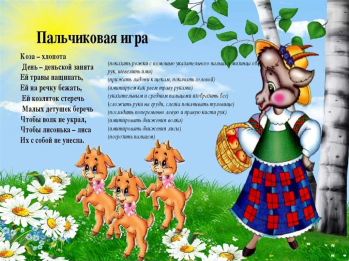 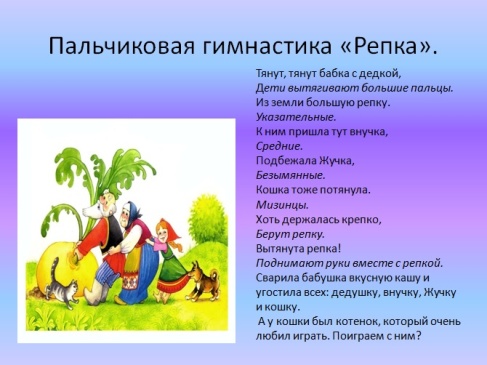 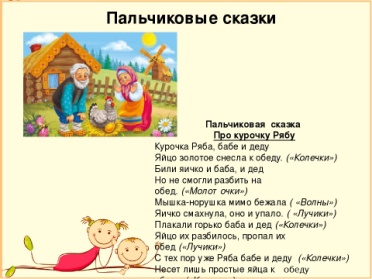 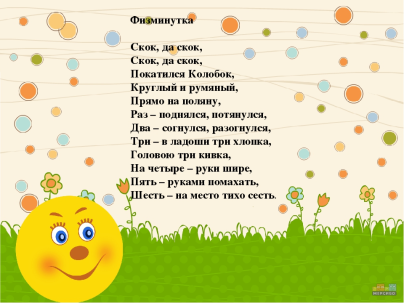 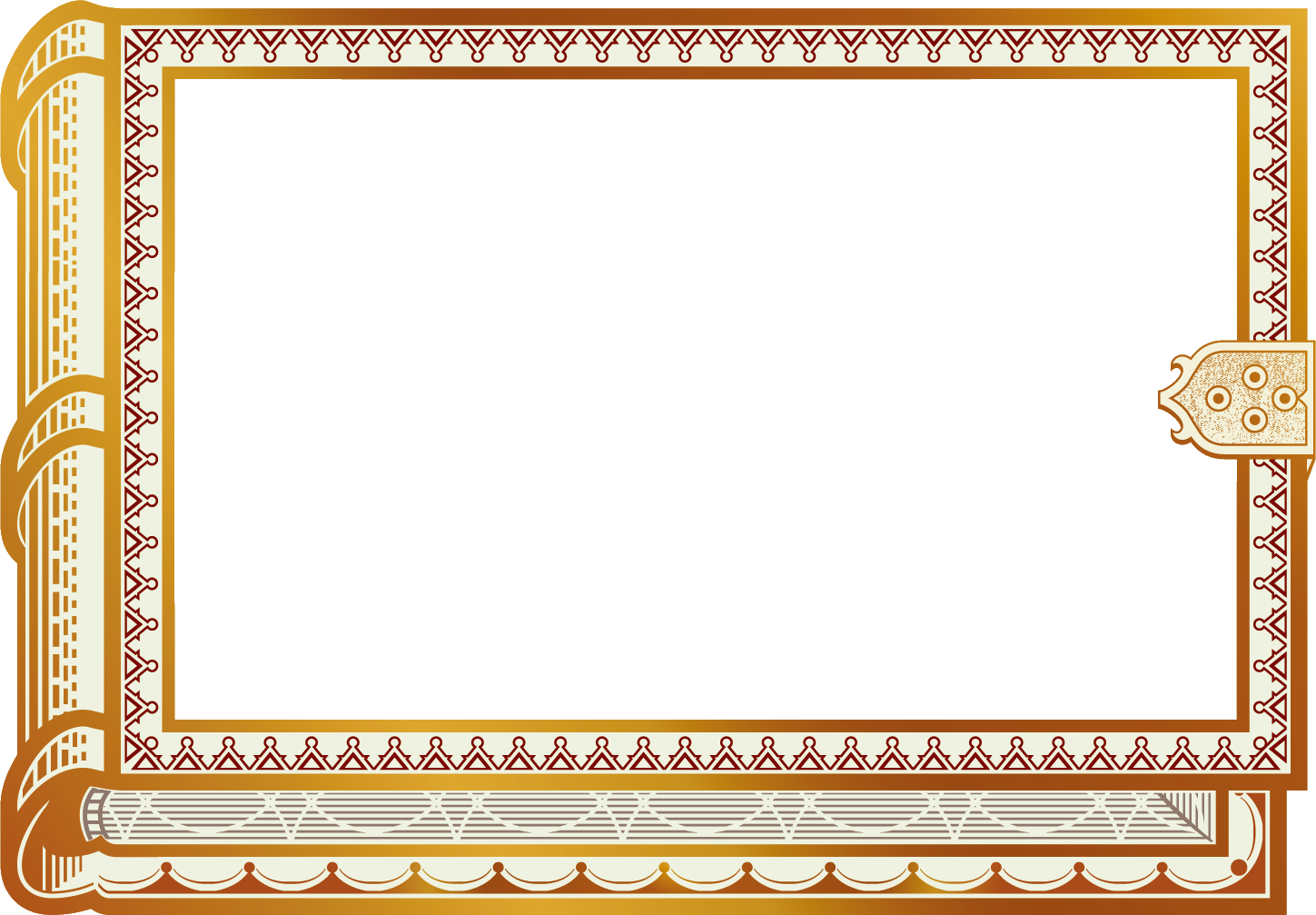 Примеры игр на липучках по мотивам русских народных сказок
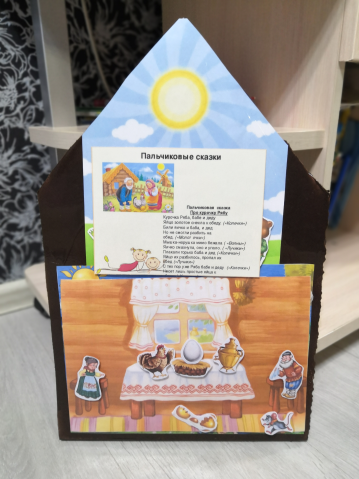 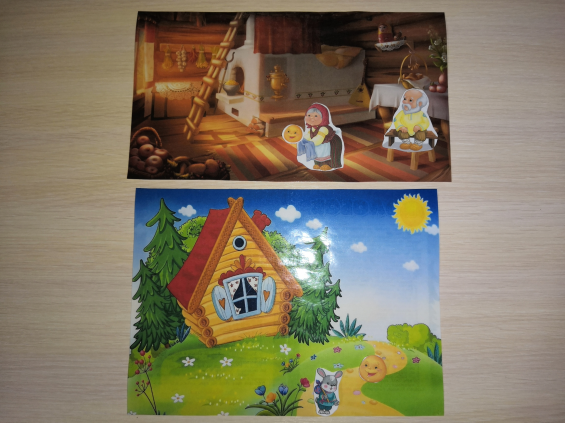 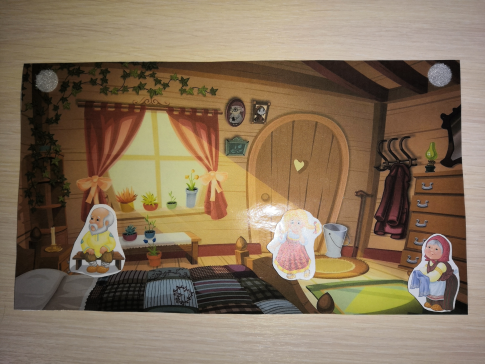 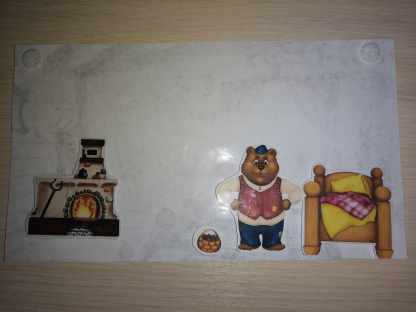 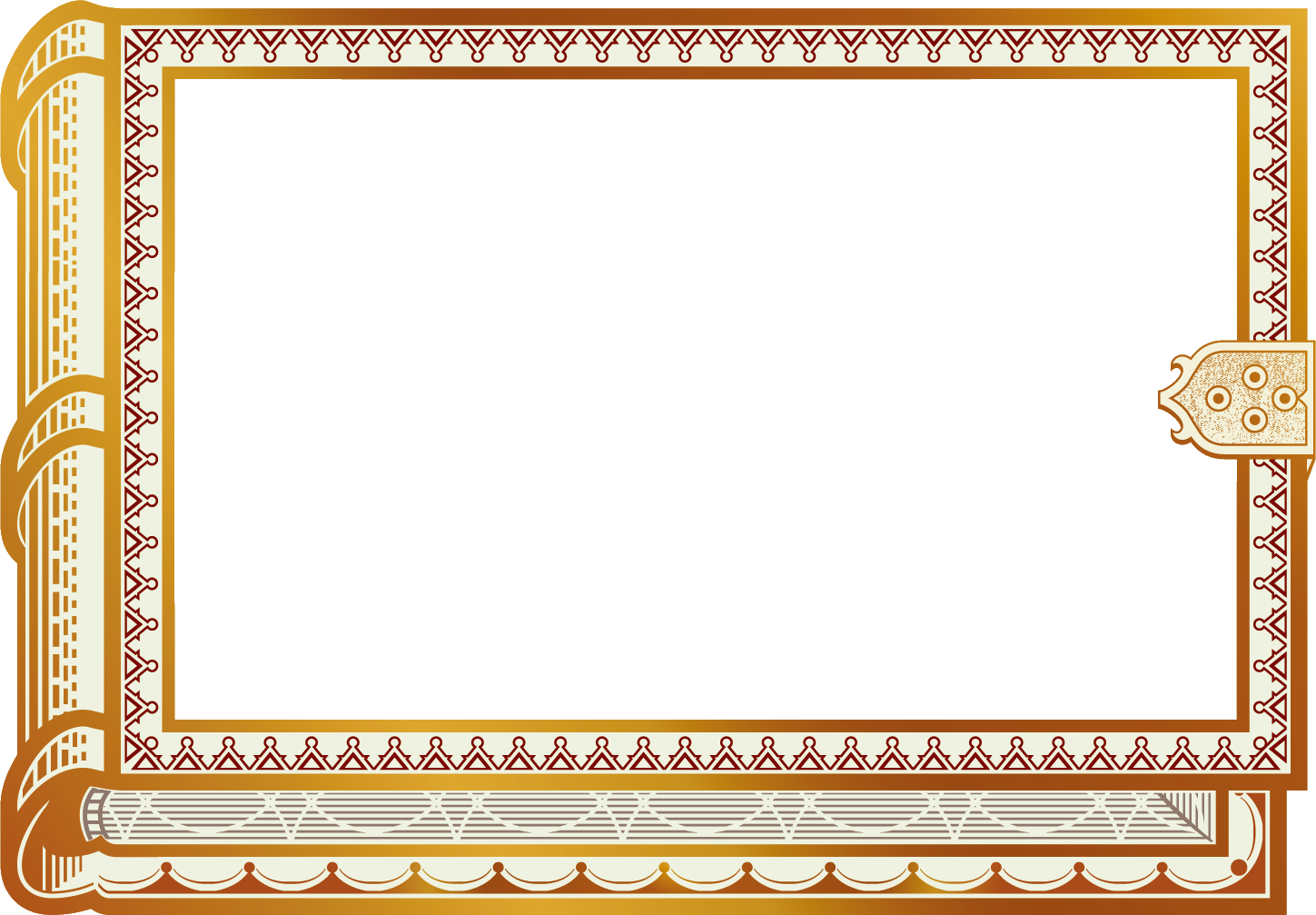 Дидактическая игра «Теремок»            (рус.нар.сказка)
Тематический уголок в группе      
   «Русские народные сказки»
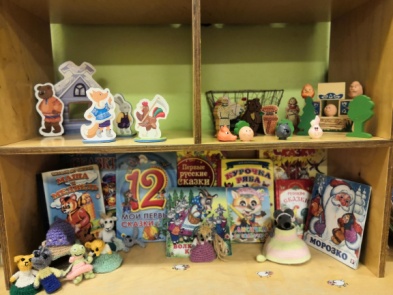 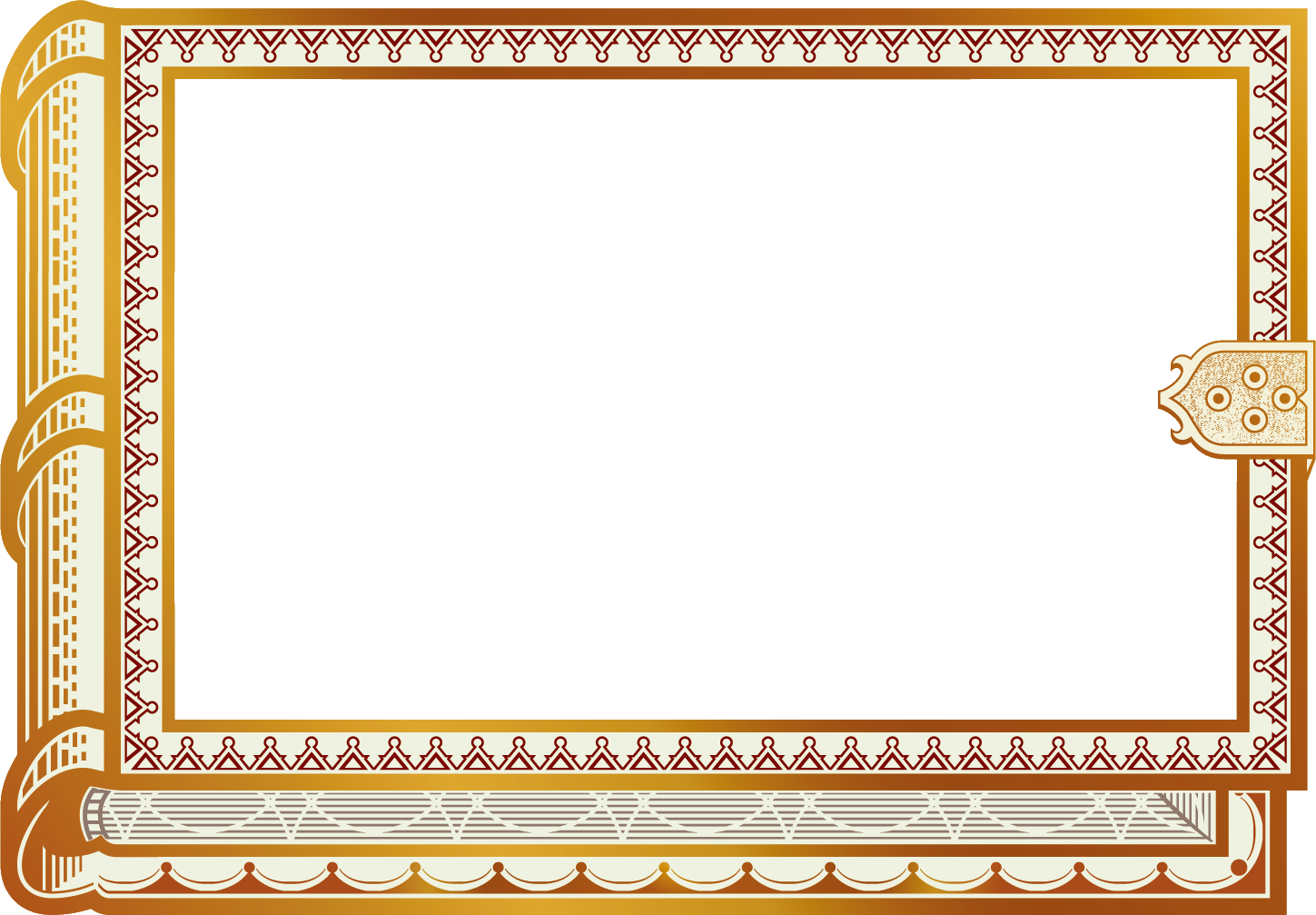 Сказка даёт ребёнку первое чувство героического – чувство испытания, опасности, призвания, усилия и победы.  Она учит его мужеству и верности; учит созерцать человеческую судьбу , сложность мира.  .     В сказке народ сохранил своё страдание, свой юмор и свою мудрость.